Coupling and mutual transformation of acoustic and gravitational modes in kinematically complex flows.
Author: Ia Saralidze        Advisor: Andria Rogava        Free Univeristy of Tbilisi
Reference: Rogava et al. - ACOUSTICS OF KINEMATICALLY COMPLEX SHEAR FLOWS
Presentation Plan
01
02
Phenomenon Explanation
Main Formalism
Stratified fluid and internal gravity waves
Description of background flow
03
04
Compressible Case
Future Perspectives
After fluctuation fluid is compressible
Astrophysics and helioseismology
01
Phenomenon Explanation
Stratified fluid and internal gravity waves
Phenomenon Explanation
Stratified fluid – density difference between thin layers.
Internal gravity waves – is created when we have stratified fluid.
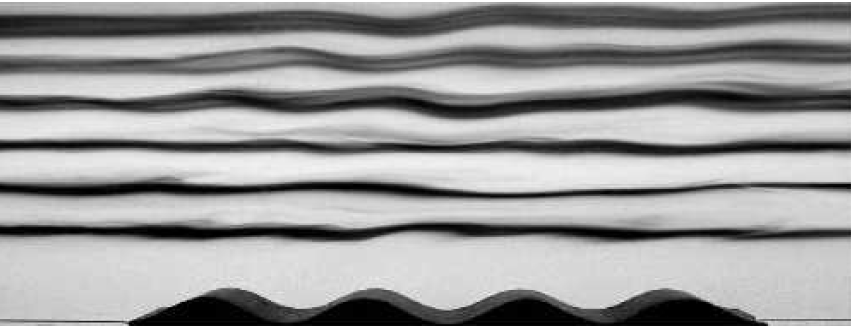 Internal waves in uniformly stratified fluid visualized by the displacement of dye lines spaced apart by 5 cm. .
02
Main Formalism
Description of background flow
Main Formalism
Velocity gradient matrix (shear flow matrix)
In the close neighborhood of a point, the spatial variation of the mean velocity can be approximated by a the linear terms in its Taylor expansion. Then a set of nine constants forming the Shear Matrix S:
Approximate velocity
Gradient components
Main Formalism
Spatially inhomogeneous operator
Velocity gradient
Fluctuation function
Wave number vector
Main equation for wave vector K
Main Formalism
Equations for derivatives of wave vector components
Equations for derivatives of velocity components
Main Formalism
Equation for derivative of operator D
Time dependent operator
Conserved quantity
03
Compressible Case
Case where after fluctuation fluid is compressible
Compressible Case
Main equations for compressible fluid 2D case
Pressure perturbation
Density perturbation
Brunt Vaisala’s frequency
Derivative of entropy perturbantion
Compressible Case
Deriving main differential equation
Quantities we need to find
Compressible Case
Deriving main differential equation
Main differential equation for coupled system
Compressible Case
Removing first order derivative from differential equation
Final differential equations for coupled system
Compressible Case
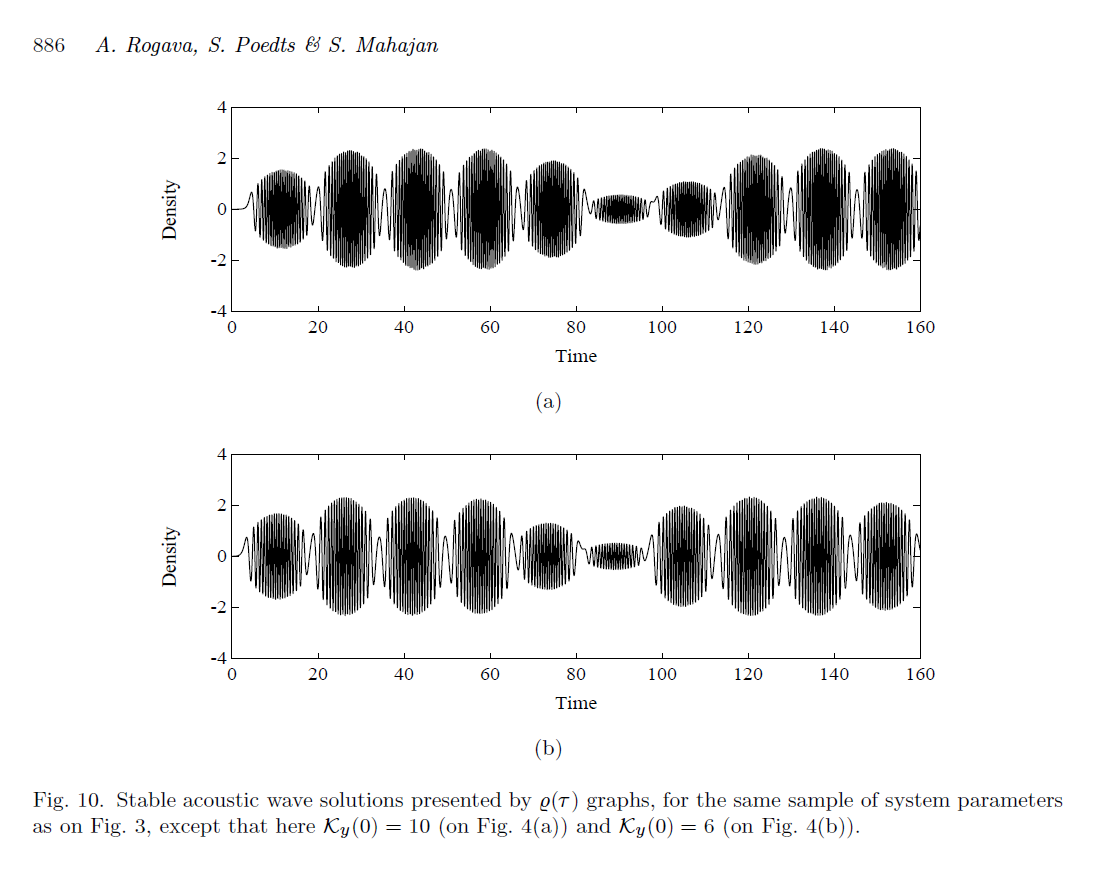 Graphical Representation based 
on referenced paper
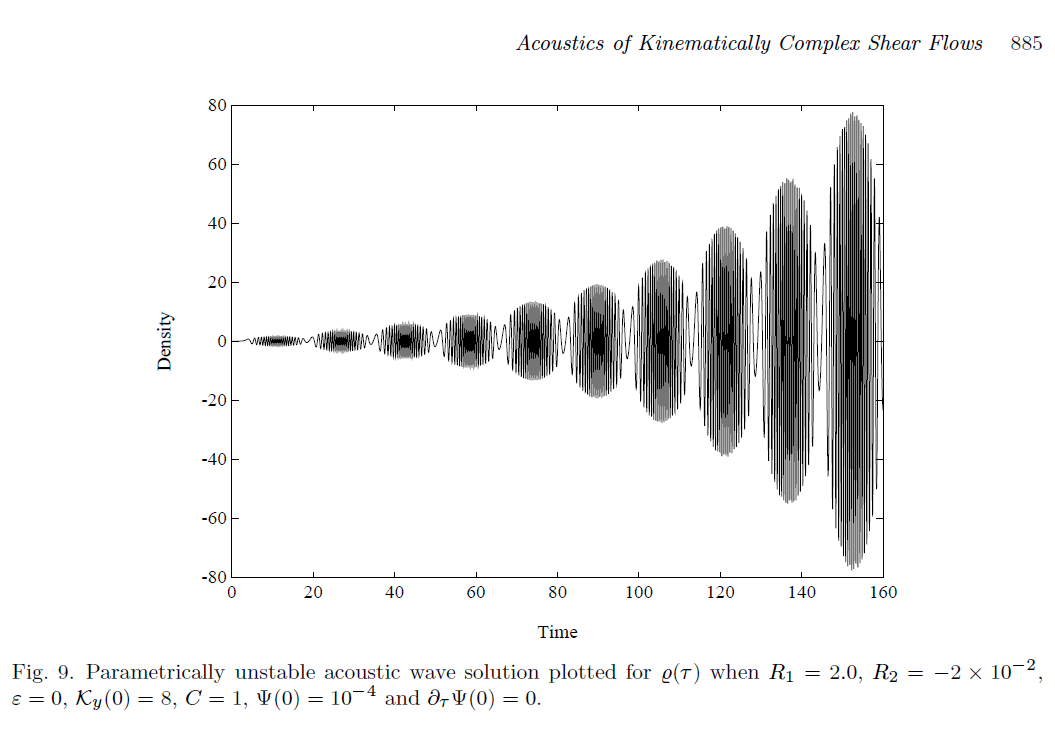 04
Future Perspectives
Astrophysics and helioseismology
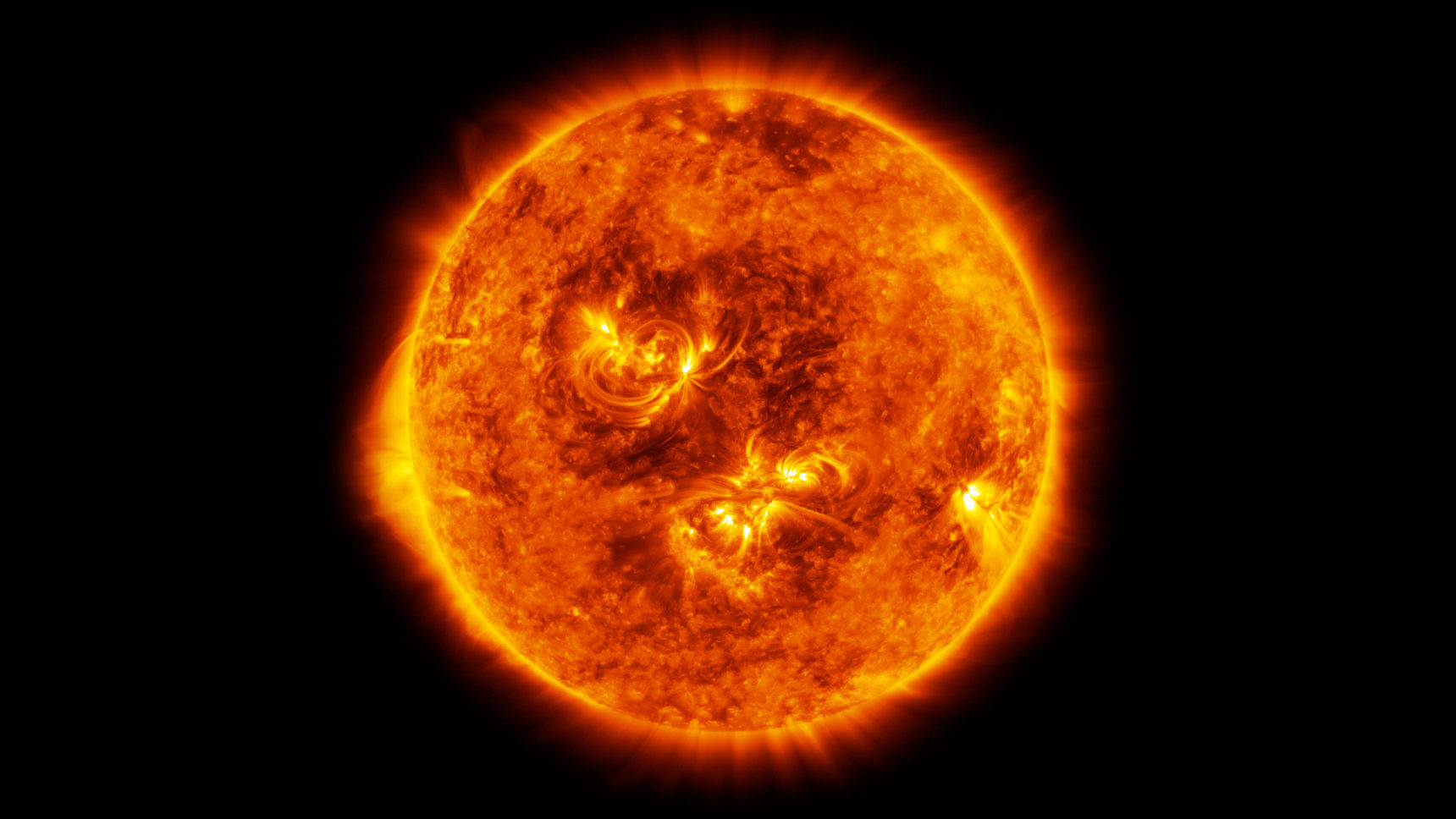 Helioseismology
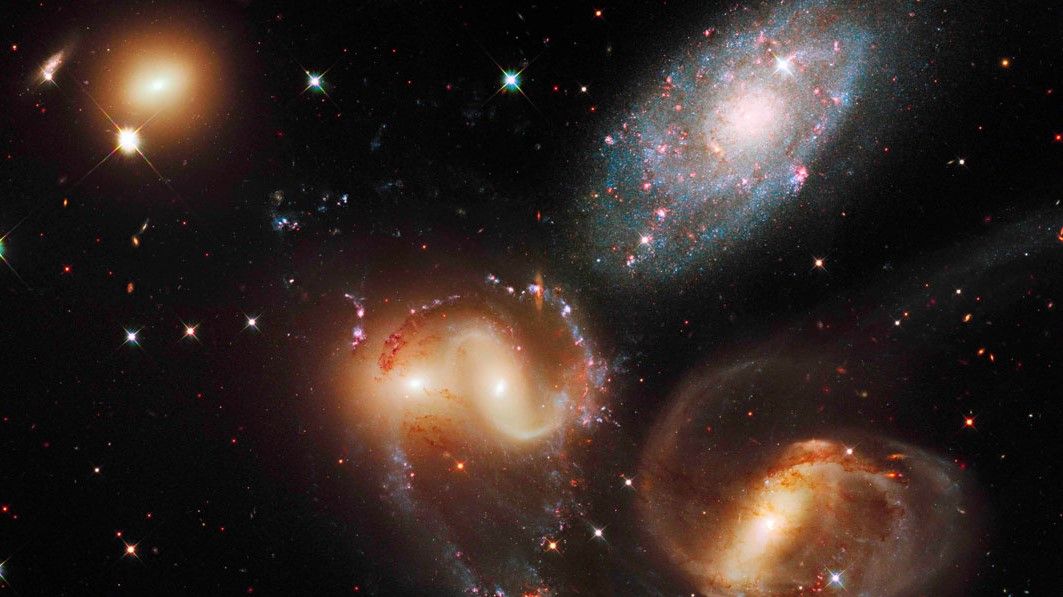 Astrophysics
Thank You
Reference: Rogava et al. - ACOUSTICS OF KINEMATICALLY COMPLEX SHEAR FLOWS
Author: Ia Saralidze        Advisor: Andria Rogava        Free Univeristy of Tbilisi
Compressible Case
Equation for wave number vector